Name
Company
Address
Phone
email
bkraemer@
marvell
.com
Bruce Kraemer
Marvell
5488 Marvell Lane
+1
-
321
-
4
27
-
Santa Clara, CA
4098
95054
May 2014
WG11  Passing Thoughts
Date: 14 – May -2014
Authors:
Abstract: Chiar’s goodbye for 802.11 Plenary meeting – May 2014  being held in Waikoloa, Hawaii, US
Slide 1
Bruce Kraemer, Marvell
May 2014
Themes
Sense of time
The technology world in 1989?
What have we wrought?
802.11 in our daily lives
What next ?
My perspective  & Thank you
Slide 2
Bruce Kraemer, Marvell
May 2014
Time Perspective
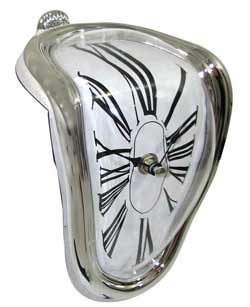 "The only reason for time is so that everything doesn't happen at once." - Albert Einstein
Slide 3
Bruce Kraemer, Marvell
May 2014
Social Anthropology
Wikipedia:
Topics of interest for social anthropologists have included customs, economic and political organization, law and conflict resolution, patterns of consumption and exchange, kinship and family structure, gender relations, childbearing and socialization, religion, while present-day social anthropologists are also concerned with issues of globalism, ethnic violence, gender studies, trans nationalism and local experience, and the emerging cultures of cyberspace,[3] and can also help with bringing opponents together when environmental concerns come into conflict with economic developments.[4]
Slide 4
Bruce Kraemer, Marvell
May 2014
Perspective
What was the environment, and especially the technology perspective, of the people who sat down in 1989 to draft the 802.11 PAR?
Slide 5
Bruce Kraemer, Marvell
May 2014
State of the World
Slide 6
Bruce Kraemer, Marvell
May 2014
Space
Phones
Games
Incumbent communication technology
WLAN
Slide 7
Bruce Kraemer, Marvell
May 2014
Galileo Jupiter Probe Launch Oct 18, 1989
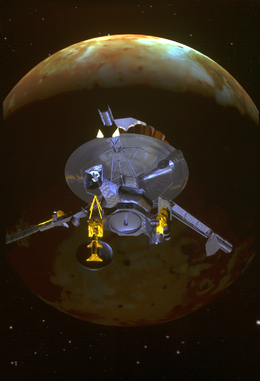 1989 State of the Art
Slide 8
Bruce Kraemer, Marvell
May 2014
Venus Radar Mapper May 4, 1989
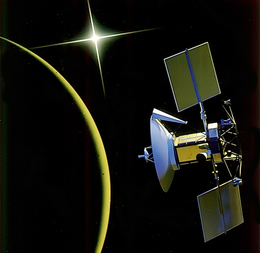 1989 State of the Art
Slide 9
Bruce Kraemer, Marvell
May 2014
GPS
1989    First of 24 GPS Satellites launched
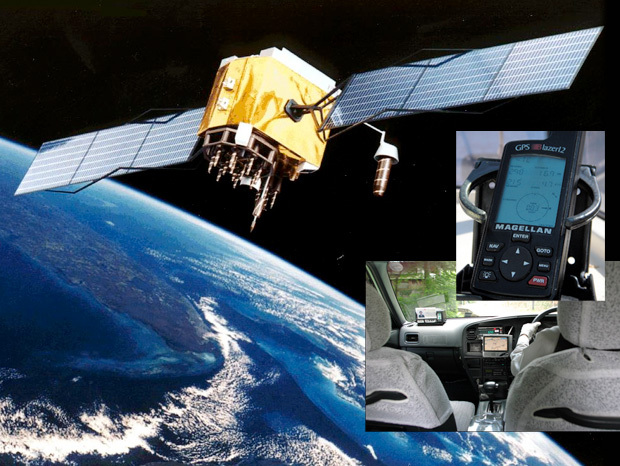 1989 State of the Art
Slide 10
Bruce Kraemer, Marvell
May 2014
Television
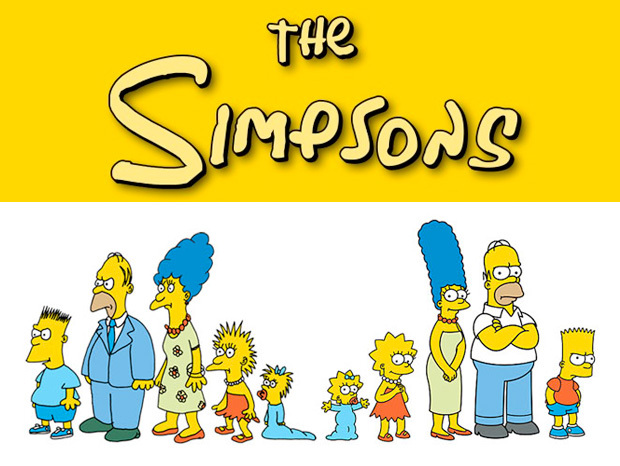 1989 State of the Art
Slide 11
Bruce Kraemer, Marvell
GamesGame Boy
May 2014
1989 State of the Art
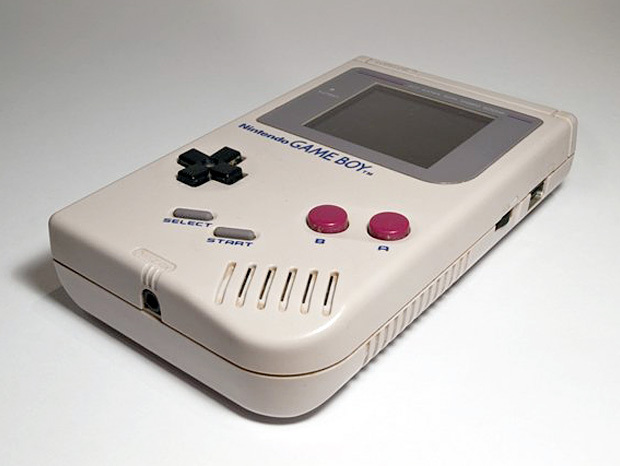 Slide 12
Bruce Kraemer, Marvell
May 2014
CarsBatmobile
1989 State of the Art
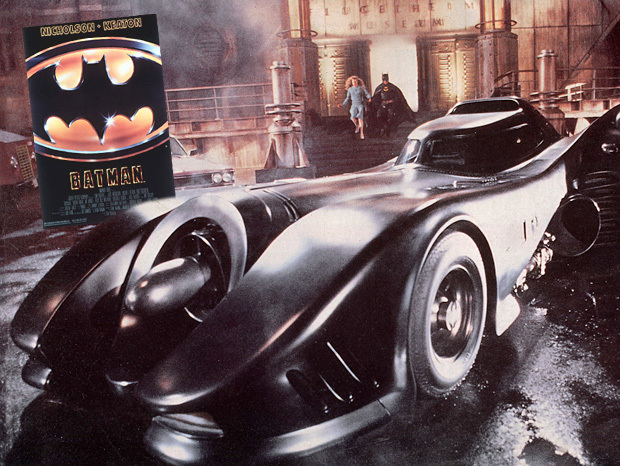 Slide 13
Bruce Kraemer, Marvell
May 2014
Internet
1989 State of the Art
September 1981 TCP/IP protocol defined in RFC 793





In 1989 The World (www.TheWorld.com) operated by Software Tool & Die was the first public dialup Internet Service Provider (ISP) on the planet. 

Number of Internet hosts exceeds 100,000

In 1989 the US Robotics High Speed Transfer modem was expanded to 14.4 kbit/s,
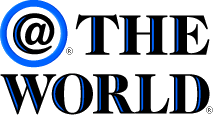 Slide 14
Bruce Kraemer, Marvell
May 2014
Laptop Presursor
Compaq Portable II  1986
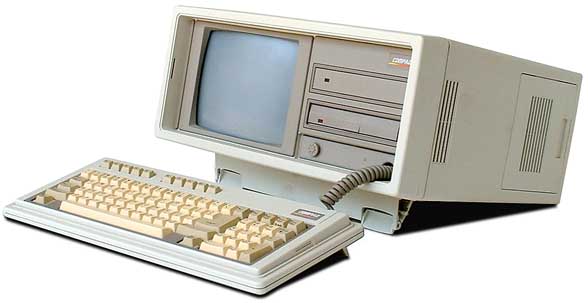 Slide 15
Bruce Kraemer, Marvell
May 2014
Laptops
1989 State of the Art
November 1988
Compaq SLT/286, price starts at $5,399
12 MHz 80286, 20 MB disk, 640k RAM
14 pounds
Sleek 13.5” x 8.5” x 4”
An optional 2,400-baud internal modem is $599.
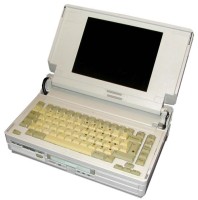 Slide 16
Bruce Kraemer, Marvell
May 2014
Laptops
1989 State of the Art
Macintosh Portable launched Sep 20, 1989
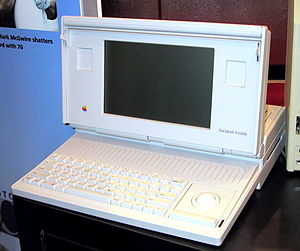 CPU:  Motorola 68000 @ 16 MHz
Memory:   1 MB
15.8 pounds

$6500
Slide 17
Bruce Kraemer, Marvell
May 2014
Mobile PhonesMotorola MicroTAC 9800x
1989 State of the Art
Tuesday, April 25, 1989
The world's first flip phone
900 MHz, Analog, $3000
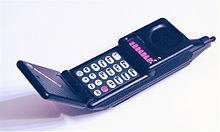 Slide 18
Bruce Kraemer, Marvell
May 2014
Personal CommunicationsModems
1989 State of the Art
Infoworld January 2, 1989
Whether your reading the latest information from Dow Jones or sending… you’ll want a modem that’s fast and reliable.  When we surveyed our readers we found the vast majority are now purchasing modems that operate at 2400 bps (typically $600) since the newer 9600 modem (typically $1500) marketplace is still in a state of flux.
Slide 19
Bruce Kraemer, Marvell
May 2014
Transition
Slide 20
Bruce Kraemer, Marvell
May 2014
Zenith Data Systems
Z-Note
First integrated Ethernet port       April 6, 1992
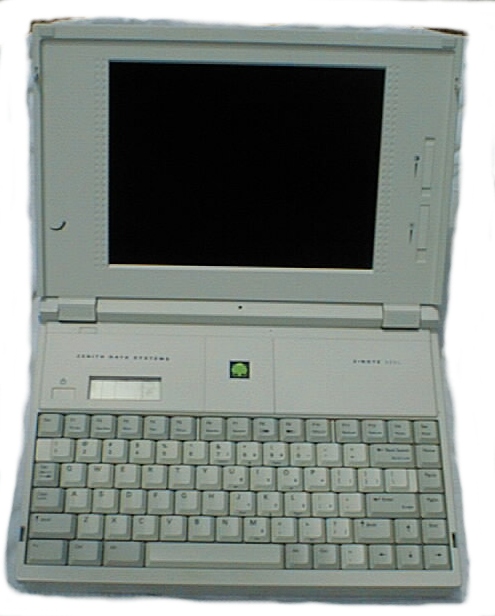 Slide 21
Bruce Kraemer, Marvell
May 2014
Personal CommunicationsModems
December 11, 1990 PC Magazine
The latest modem turbochargers yield throughput rates of 9,600, 19600 and even 38,400 bits per second over dial up phone lines. Do you need all this speed?

Intel 9600EX launched at $799
Slide 22
Bruce Kraemer, Marvell
May 2014
WLAN in Smart Phones       2004
Nokia 9500
BlackBerry 7270
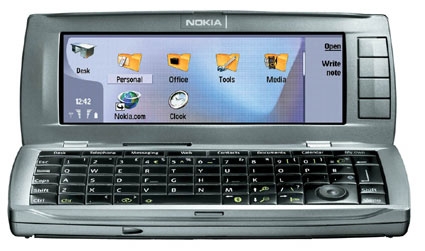 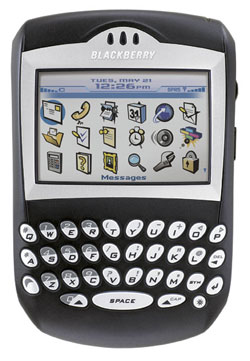 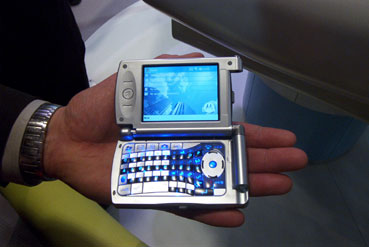 Motorola MPx
Slide 23
Bruce Kraemer, Marvell
May 2014
Palm Treo 700p 2006
Apple Newton 1993
pdas
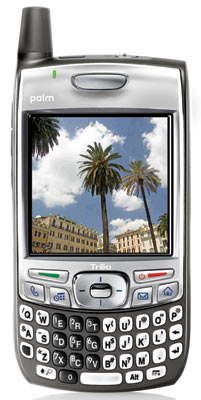 Palm Tungsten T5 2004
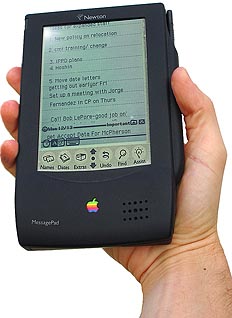 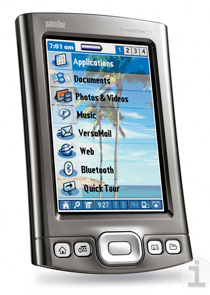 Slide 24
Bruce Kraemer, Marvell
May 2014
Daily Life
Slide 25
Bruce Kraemer, Marvell
May 2014
Birds of a Feather
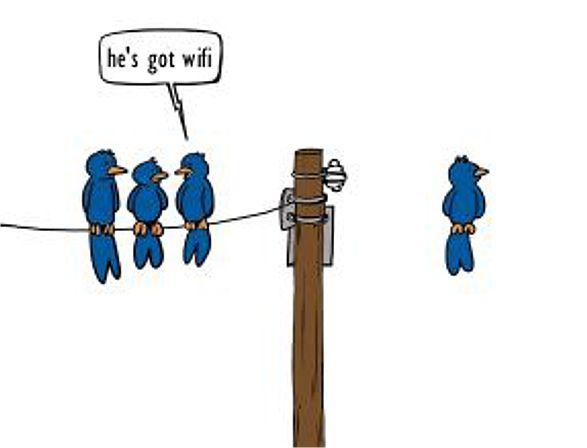 26
Bruce Kraemer, Marvell
May 2014
Internet Addiction
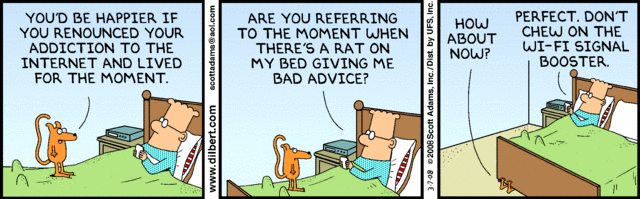 27
Bruce Kraemer, Marvell
May 2014
Mariah Carey Demands 802.11n
Mariah Carey Demands 802.11n
 February , 2008
 In Mariah Carey’s latest video titled “Touch My Body”  
CompuNerd  shows up at Carey’s house to fix her “all-in-one.” 

Carey tells CompuNerd: “The download speed was killing me. Please tell me you updated to 802 dot 11 N.” 

Check out the full video here.
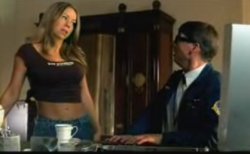 http://www.mtv.com/videos/mariah-carey/212381/touch-my-body.jhtml
28
Bruce Kraemer, Marvell
May 2014
Amazing Diversity
Slide 29
Bruce Kraemer, Marvell
May 2014
Wi-Fi in Taxis
2014 State of the Art
Mobile phone company NTT Docomo recently installed free Wi-Fi in about 820 taxis in Tokyo.
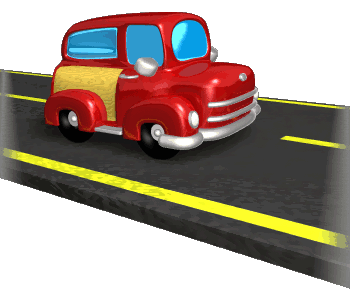 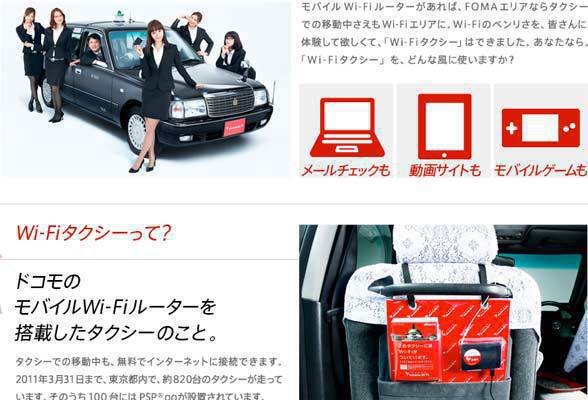 Slide 30
Bruce Kraemer, Marvell
May 2014
2014 State of the Art
Car to Car
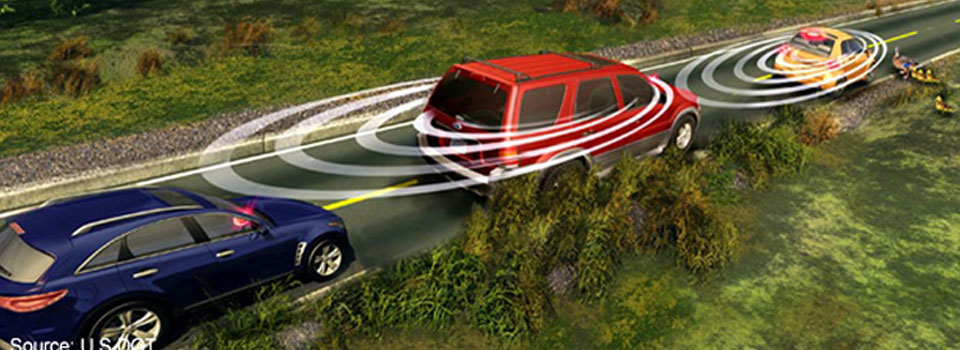 Slide 31
Bruce Kraemer, Marvell
May 2014
2014 State of the Art
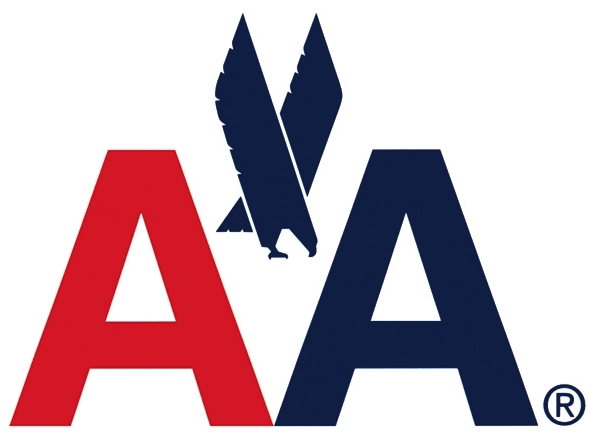 Airplane Wi-Fi
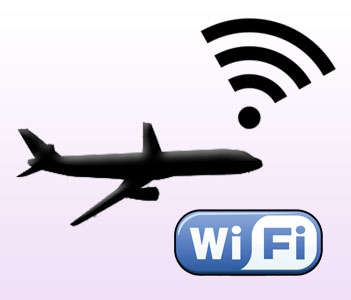 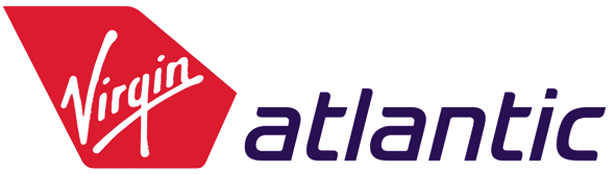 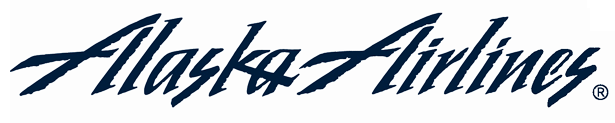 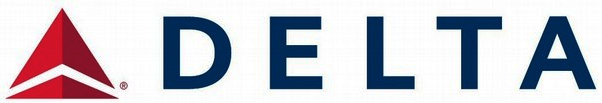 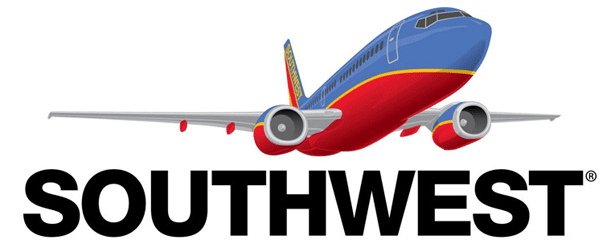 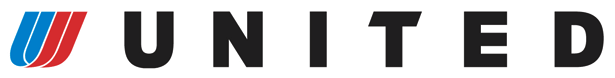 32
Bruce Kraemer, Marvell
May 2014
33
2014 State of the Art
Wireless Product Diversity
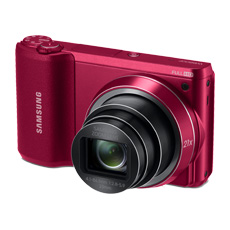 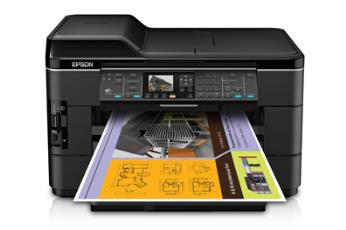 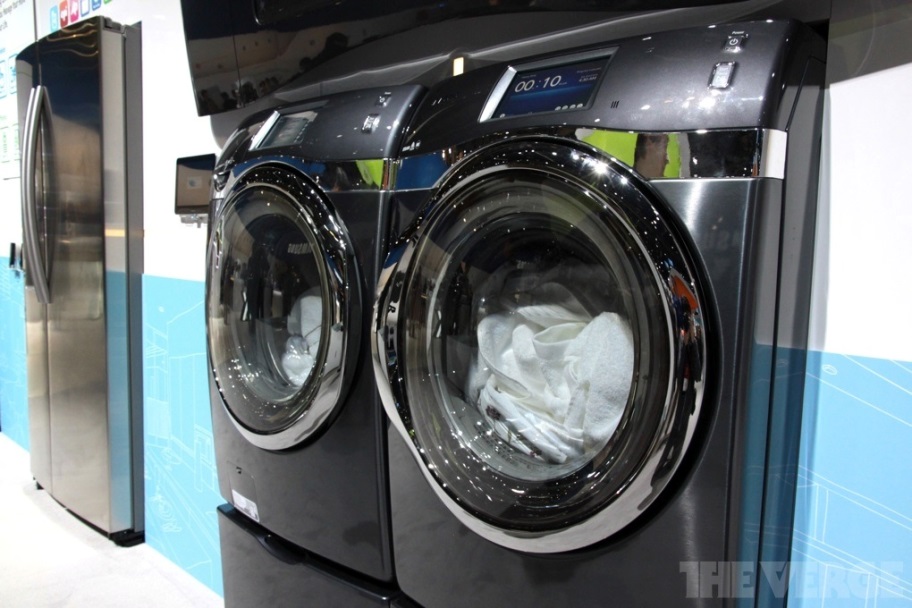 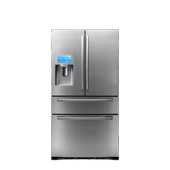 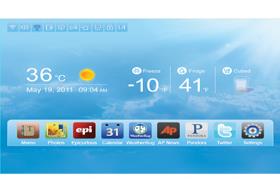 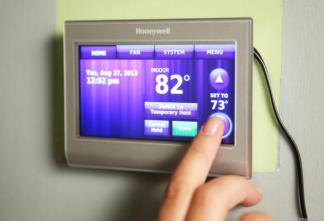 Bruce Kraemer, Marvell
May 2014
2014   State of the Art
HEW
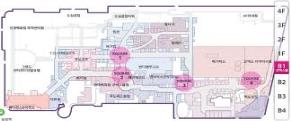 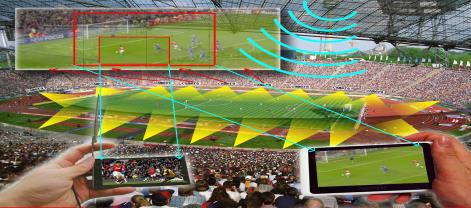 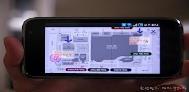 Point-of-Sight in Stadium
Location Services
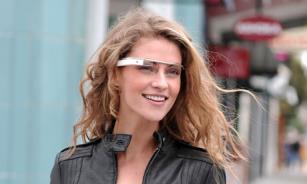 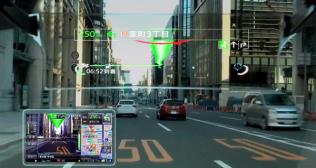 Enhanced Video
Consumer Wearable
34
Bruce Kraemer, Marvell
May 2014
The use cases we missed
Slide 35
Bruce Kraemer, Marvell
May 2014
2014 State of the Art
What Next?
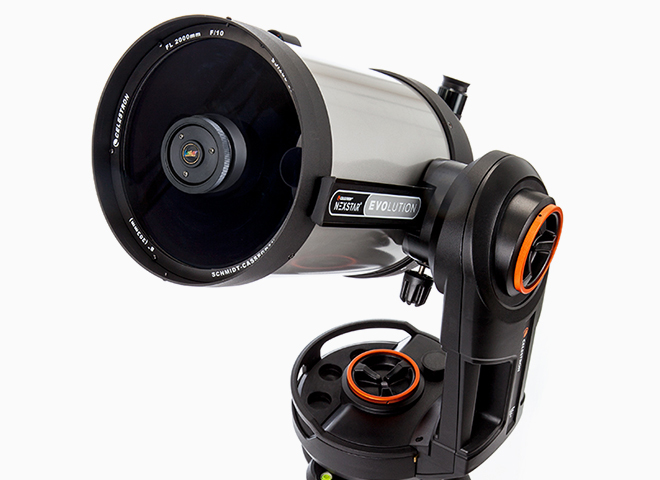 Because it shows up as an access point in a smartphone or tablet’s list of available networks, the Celestron NexStar telescope lets you control it by tapping areas on a star-map app once connected. Simply choose a celestial body and the telescope’s motorized mount and fork arm will automatically position the scope.
Slide 36
Bruce Kraemer, Marvell
May 2014
2014 State of the Art
What Next
GRUSH Gaming Toothbrush
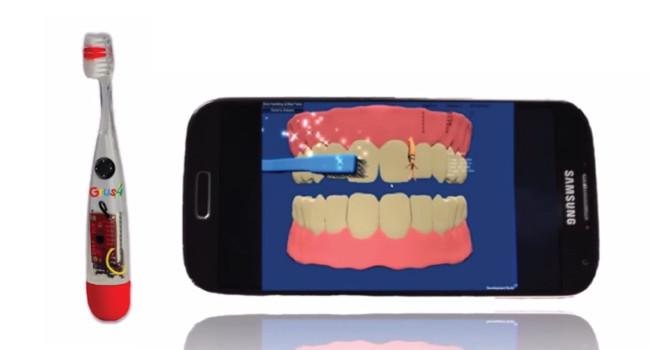 Slide 37
Bruce Kraemer, Marvell
May 2014
2014 State of the Art
What Next?
WINK Egg carton
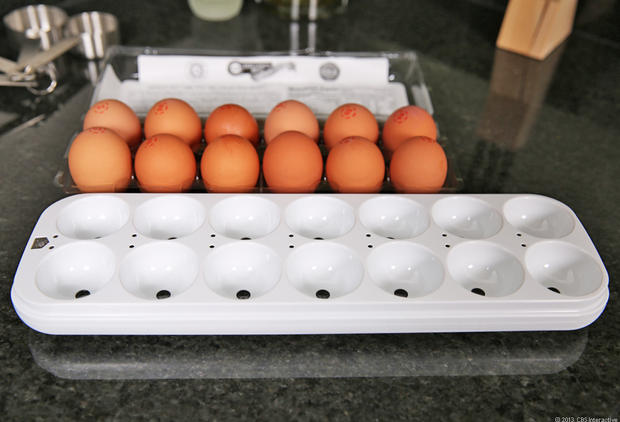 Slide 38
Bruce Kraemer, Marvell
May 2014
2014 State of the Art
Wearables
fitbit flex
Nike Fuelband
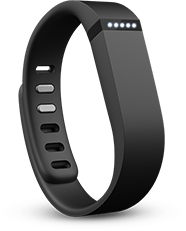 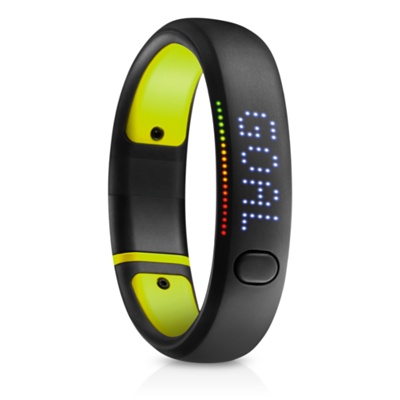 Basis Carbon Steel
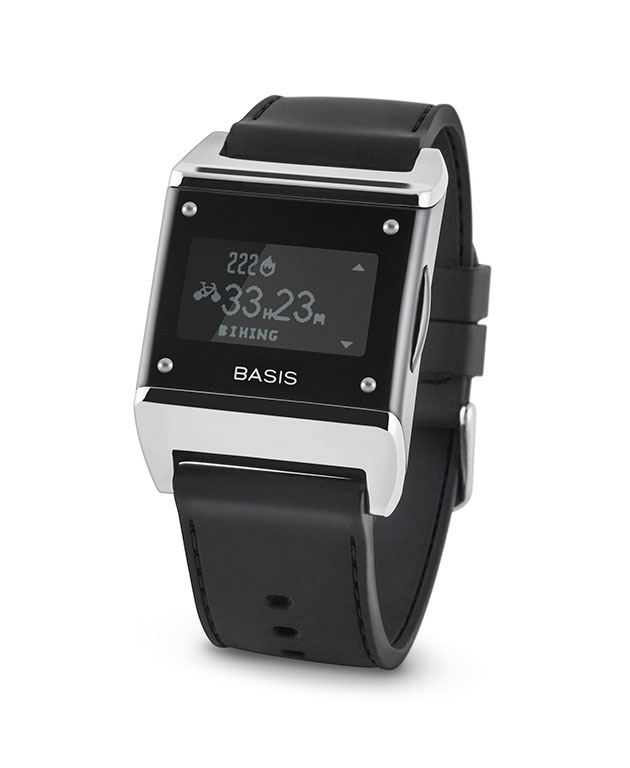 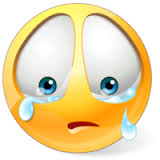 Samsung Gear 2
Pebble Steel
Sony Smart Watch 2
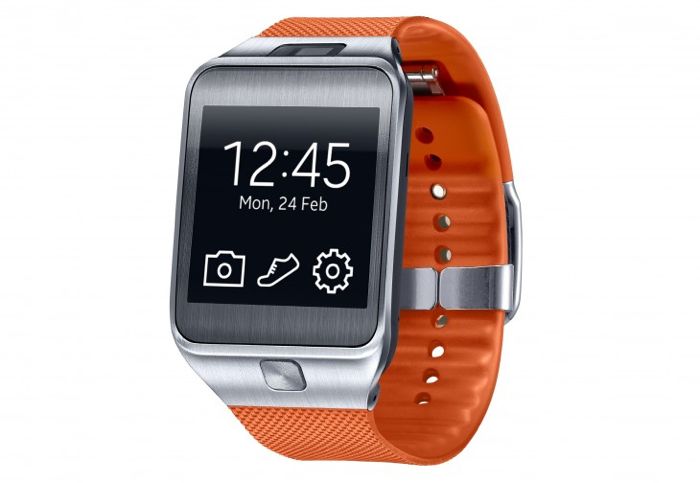 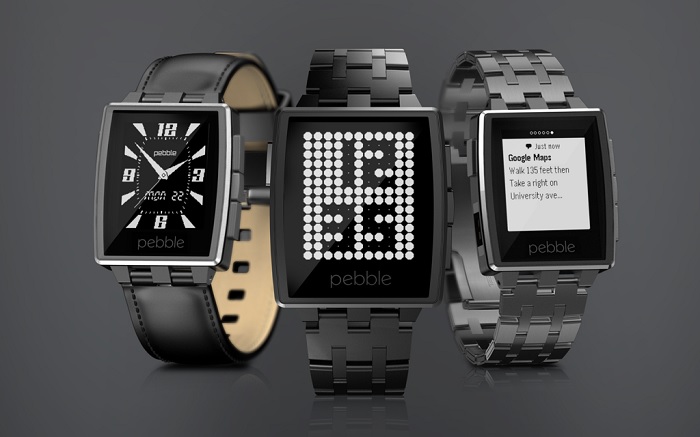 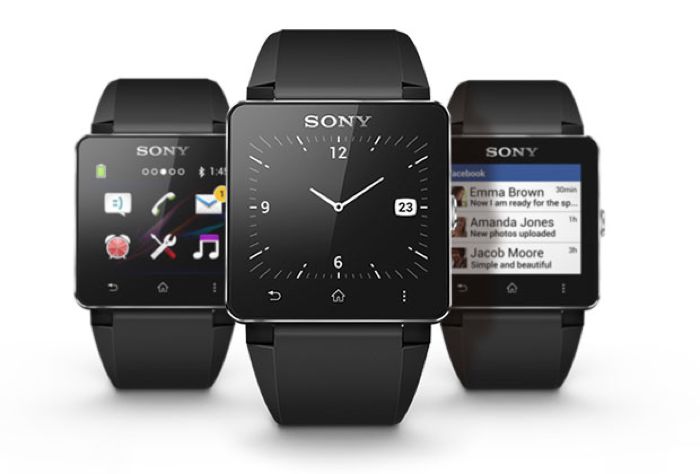 Slide 39
Bruce Kraemer, Marvell
May 2014
The Beginning of the End
Or
The end 
of the Beginning
40
Bruce Kraemer, Marvell
May 2014
What next?
SA Strategy
SA initiatives
BoD 
Expand Global Presence
of IEEE & SA 
Enhance and Improve the IEEE-SA Standards Process for developing globally recognized standards
Ensure a Financially Sustainable Operation
Slide 41
Bruce Kraemer, Marvell
May 2014
More time in IEEE HQ
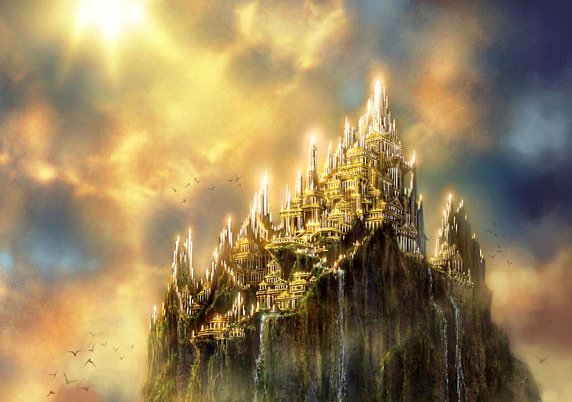 Slide 42
Bruce Kraemer, Marvell
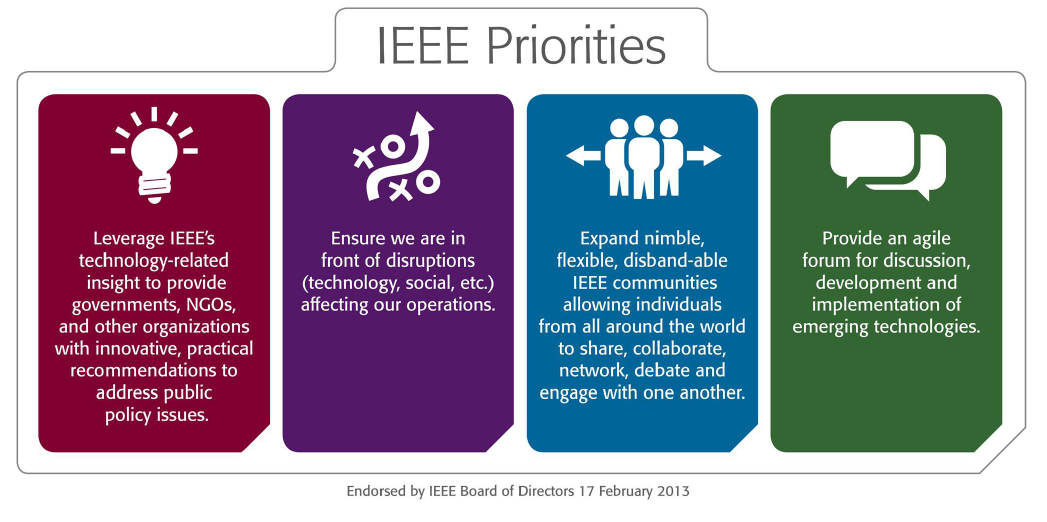 May 2014
IEEE Hierarchy
Institute
Board of Directors
ISTO
Standards Association
ICAP
Board of Governors
Strategy
Nominations & Awards
CAG
RAC
Standards Association Standards Board
NesCom
RevCom
PatCom
ProCom
AudCom
ICCom
Slide 44
Bruce Kraemer, Marvell
May 2014
Standards Association      Goals
The Institute
Improve the understanding and support
Improve relationships and recognition
Standards 
Association
The world of standards developers
Improve the operation
Globally Respected and Market Relevant Standards
Standards Developers
Slide 45
Bruce Kraemer, Marvell
Active PARs by Sponsor  ( April 2014)
4 major groups
Sponsor 80% of active projects
May 2014
How Did it Feel?
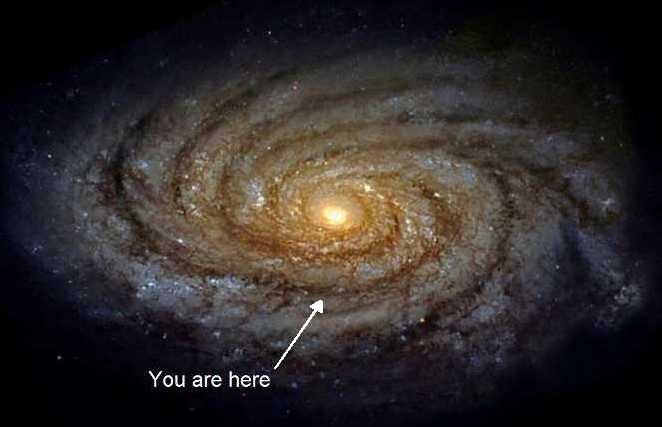 Slide 47
Bruce Kraemer, Marvell
May 2014
You made 
802.11 great
Slide 48
Bruce Kraemer, Marvell
May 2014
802.11 Market Grows and Evolves
4500
Market size & diversity continues to increase
10 million
Units 
per day
4000
3500
3000
2500
2000
Devices (million)
1500
1 million
Units 
per day
1000
500
0
1997
2017
2007
Source ABI
49
Bruce Kraemer, Marvell
May 2014
Keep up the good work
Slide 50
Bruce Kraemer, Marvell
May 2014
Thanks for the opportunity to work with you
Slide 51
Bruce Kraemer, Marvell
May 2014
Who to Thank?
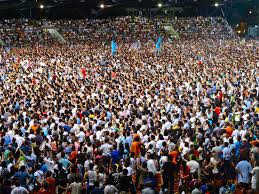 Slide 52
Bruce Kraemer, Marvell
May 2014
Slide 53
Bruce Kraemer, Marvell